Simulation training exercise: multi-national foodborne illness outbreak

Suggested running time 0910 until 1645 (with lunch break from 1230-1345)

Note: to prevent interruption there are no refreshment breaks scheduled during morning or afternoon sessions.
Exercise objectives
Practise emergency risk communication under controlled conditions
Rehearse collaboration between Member States and EU Agencies during an ‘urgent response’ situation
Familiarise yourself with key resources in a realistic scenario e.g. RASFF, EPIS-EWRS etc.
Identify improvements to be made and gaps to be filled.
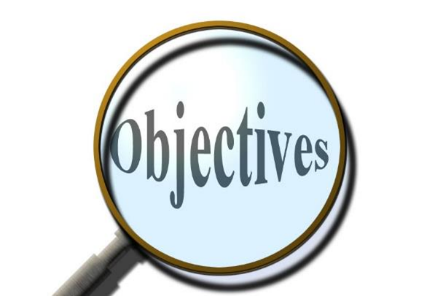 Working in teams
Each Member State shares a table:

Public Health (scientists and communicators) on one side

Food Safety (scientists and communicators) on other side








EFSA/ECDC participants share a table

EC participants share a table
Food Safety
Public Health
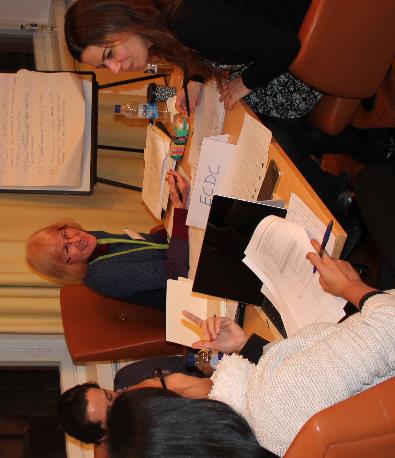 HOW IT WILL WORK
Desktop exercise with role play
Based on a fictional scenario that develops over time
Scenario is realistic—but occasionally you may need to ‘suspend disbelief’
You will receive inputs as the scenario unfolds: mocked-up emails, role-played phone calls, fictional media coverage etc.
Accept compression of time; take notice of the ‘exercise date’ on each input (the year is ‘20xx’)
Some ‘time-outs’ are built in to ensure everyone has the same understanding of the situation at certain points.
WHAT YOU NEED TO DO
Act as you would in a real situation.
Work collaboratively:
liaise closely with other authority disciplines within your own country, other Member States and/or EU agencies (if that is what you would do in a real situation).
Ideally, do this by walking over to them!
request information (which may or may not be available!) 
decide what actions to take
draft materials as required
Developing insight and logging actions
The scenario is based on a developing disease outbreak.
It’s vital to create and maintain an epidemiological record for each Member State: line lists, epi curves, records of gender balance and age for affected patients (case definition will be provided).
This needs to join up with data from the food safety side.
Feel free to think ‘outside of the box’ in terms of gathering information: from other countries, colleagues in other disciplines, even the media.
Nominate one or more people to record all your actions:
Running log on flip-charts
Specific observations in the provided template
Template to Capture key points during exercise
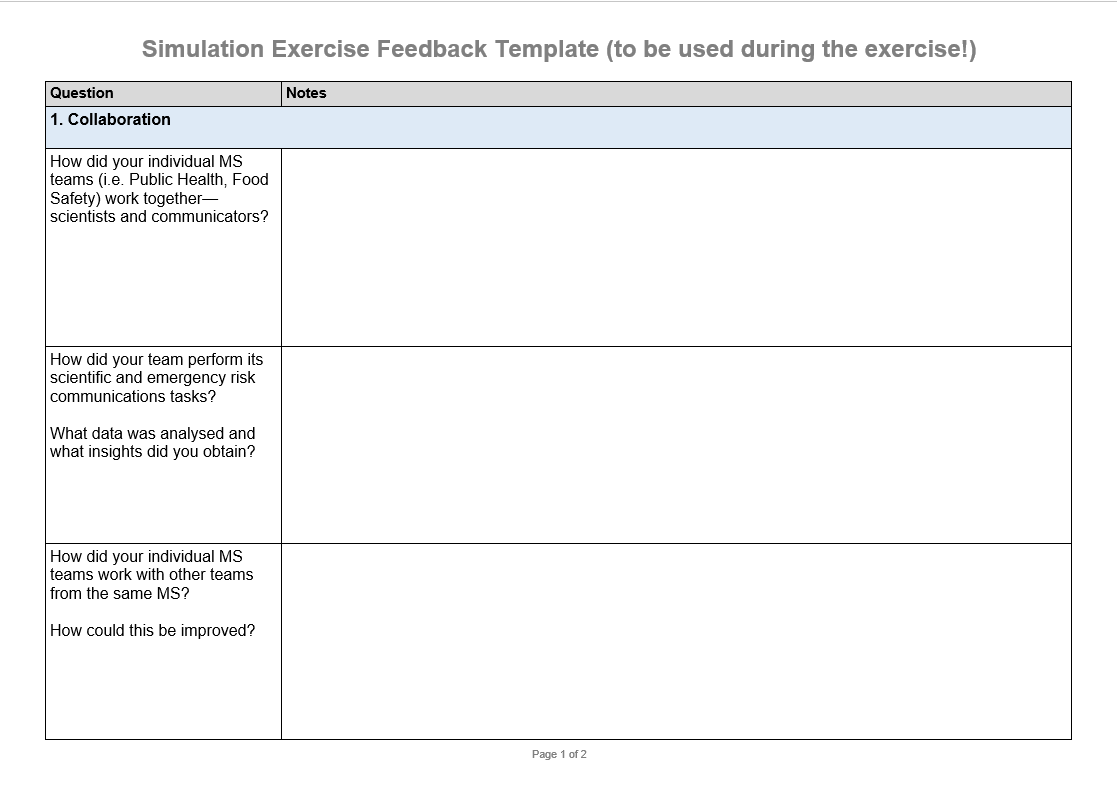 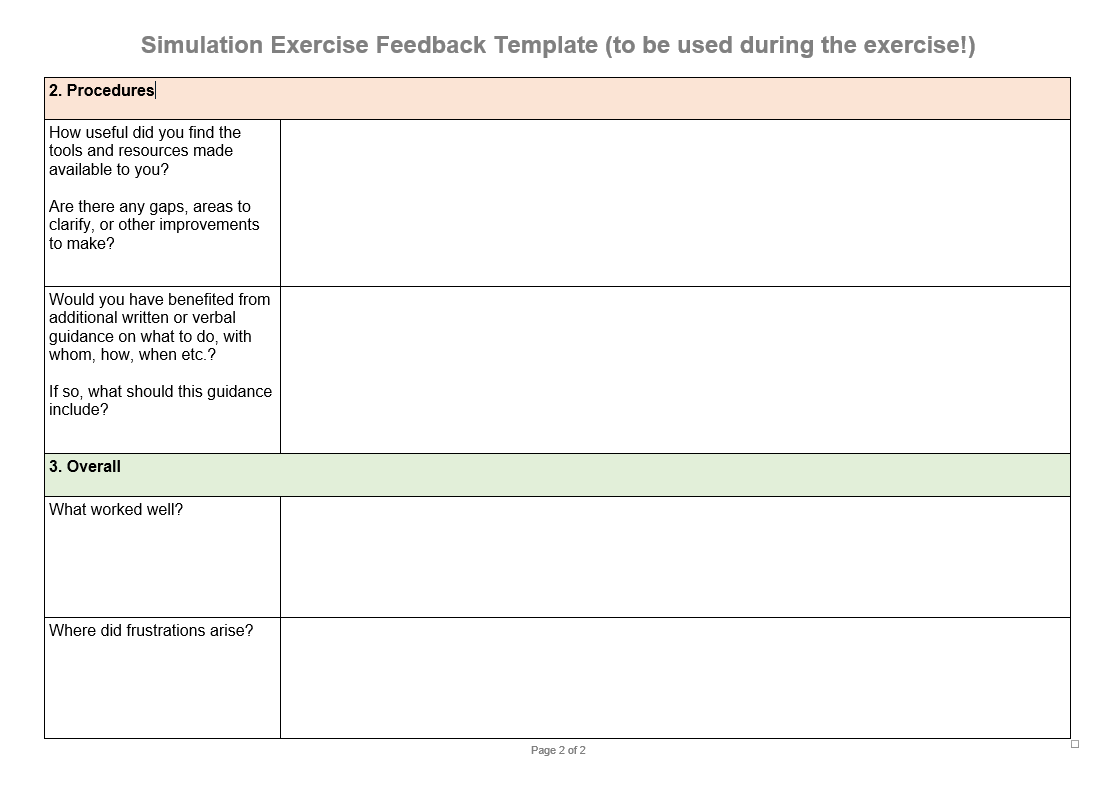 AVOID UNNECESSARY USE OF PHONES AND COMPUTERS
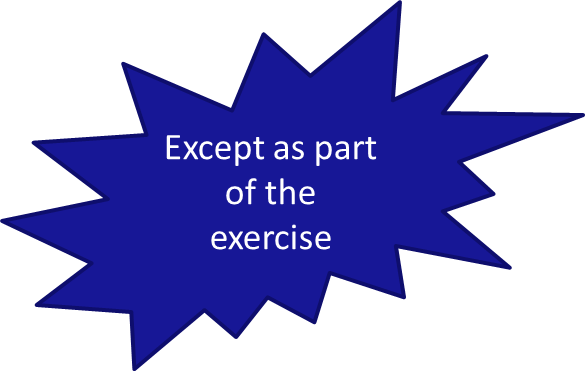 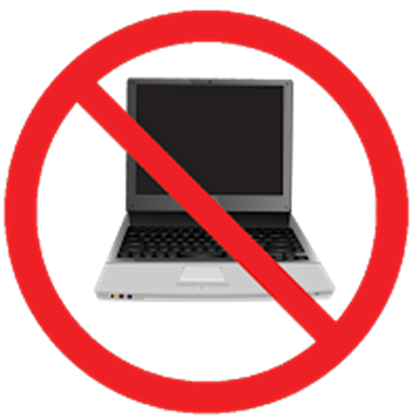 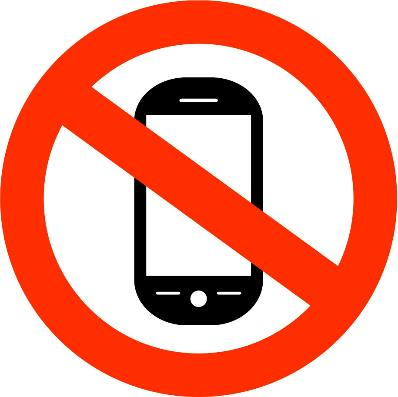 Simulation exercise


Phase 1: 
Emerging Situation
Developing insight and logging actions
The scenario is based on a developing disease outbreak.
It will be vital to create and maintain epidemiological data for each Member State: line lists, epi curves, records of gender and age for affected patients.
This needs to join up with data from the food safety side.
Feel free to think ‘outside of the box’ in terms of gathering information: from other countries, colleagues in other disciplines, even the media
Nominate one or more people to record all your actions:
Running log on flip-charts
Specific observations in the templates we will provide (screen-grabs to be added)
Time out A
What do you think about the situation in your country now?

Where are the most important gaps in information and how can they be filled?

Which groups are affected and how / how much do you need to communicate with them?

What are the next steps youwould wish to take?
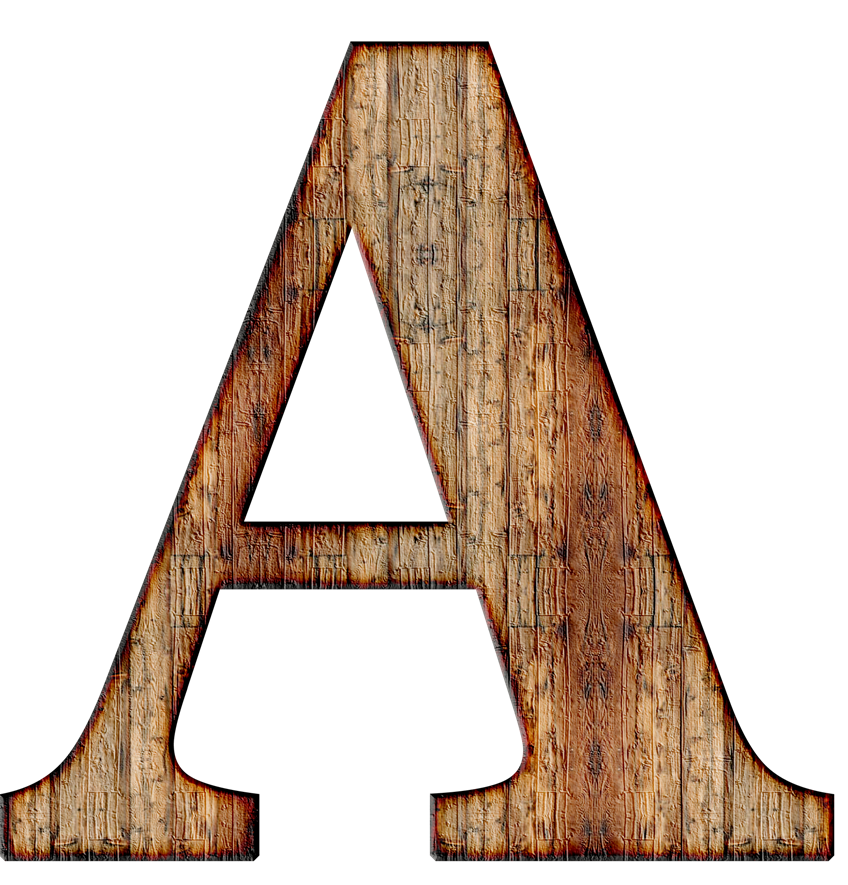 Phase 2: Evolving Wider Awareness
Briefing: scheduled Telephone conference (1100)
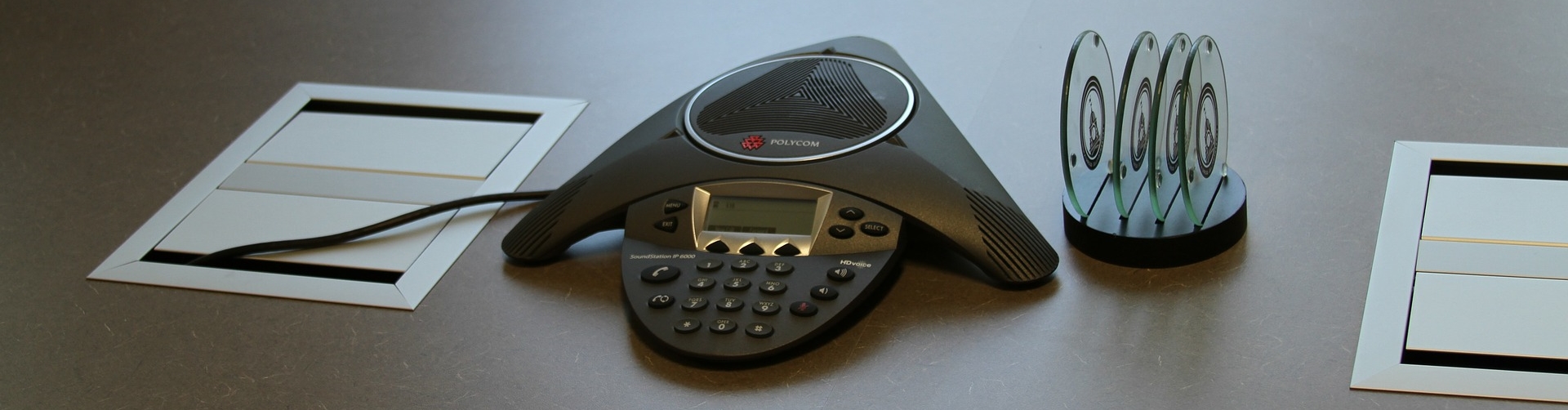 ECDC wishes to discuss with Member States the current situation concerning the suspected multi-country listeriosis outbreak.

Follow the teleconference agenda provided within the ECDC ‘Toolkit for investigation and response to Food and Waterborne Disease Outbreaks with an EU dimension’ (Tool 2.4).
Briefing: AD HOC Telephone conference (1150)
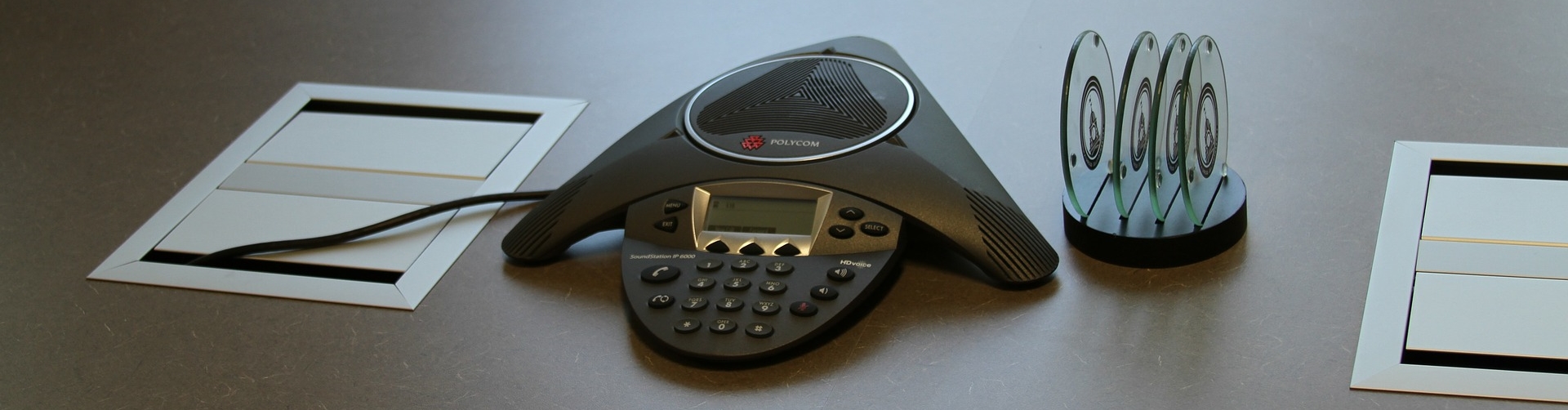 Following their acceptance of the mandate from DG SANTE to undertake a Joint Rapid Outbreak Assessment (JROA), EFSA and ECDC want to obtain an updated overview of the situation at the Member State level.

They are inviting all Member States to an ad hoc telephone conference, starting immediately.

All Member States should nominate 2x delegates: one from Public Health and one from Food Safety.
Lunch Break
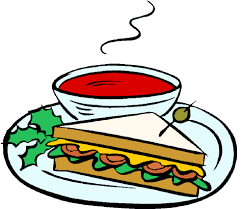 Time out B: recap
What do you think about the situation in your country now?

Where are the most important gaps in information and how can they be filled?

Which groups are affected and how / how much do you need to communicate with them?

What are the next steps youwould wish to take?
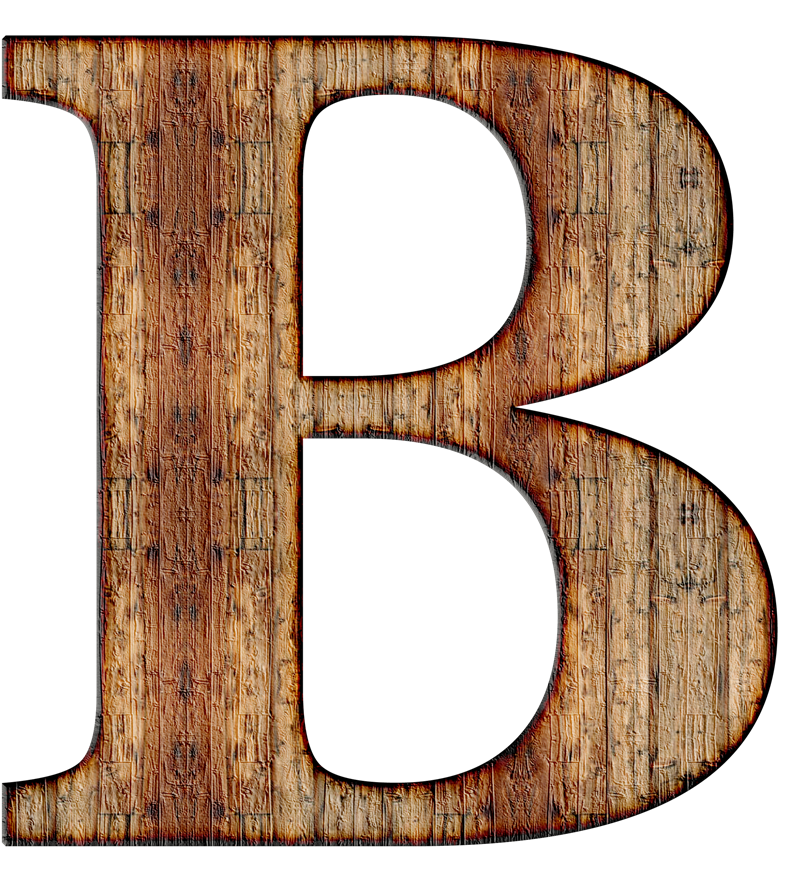 Phase 3: Widespread Issue
Briefing: press conference
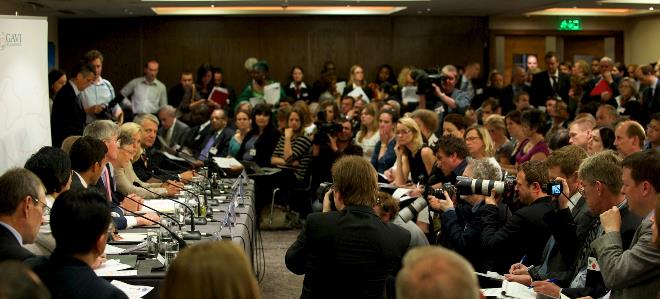 There will now be a press conference to brief the media on the latest status of the issue

The aim is to provide reassurance that the outbreak has been brought under control and its source has been identified

There is also an opportunity to close down the fear and uncertainty that has arisen over which foods are safe
Briefing: press conference
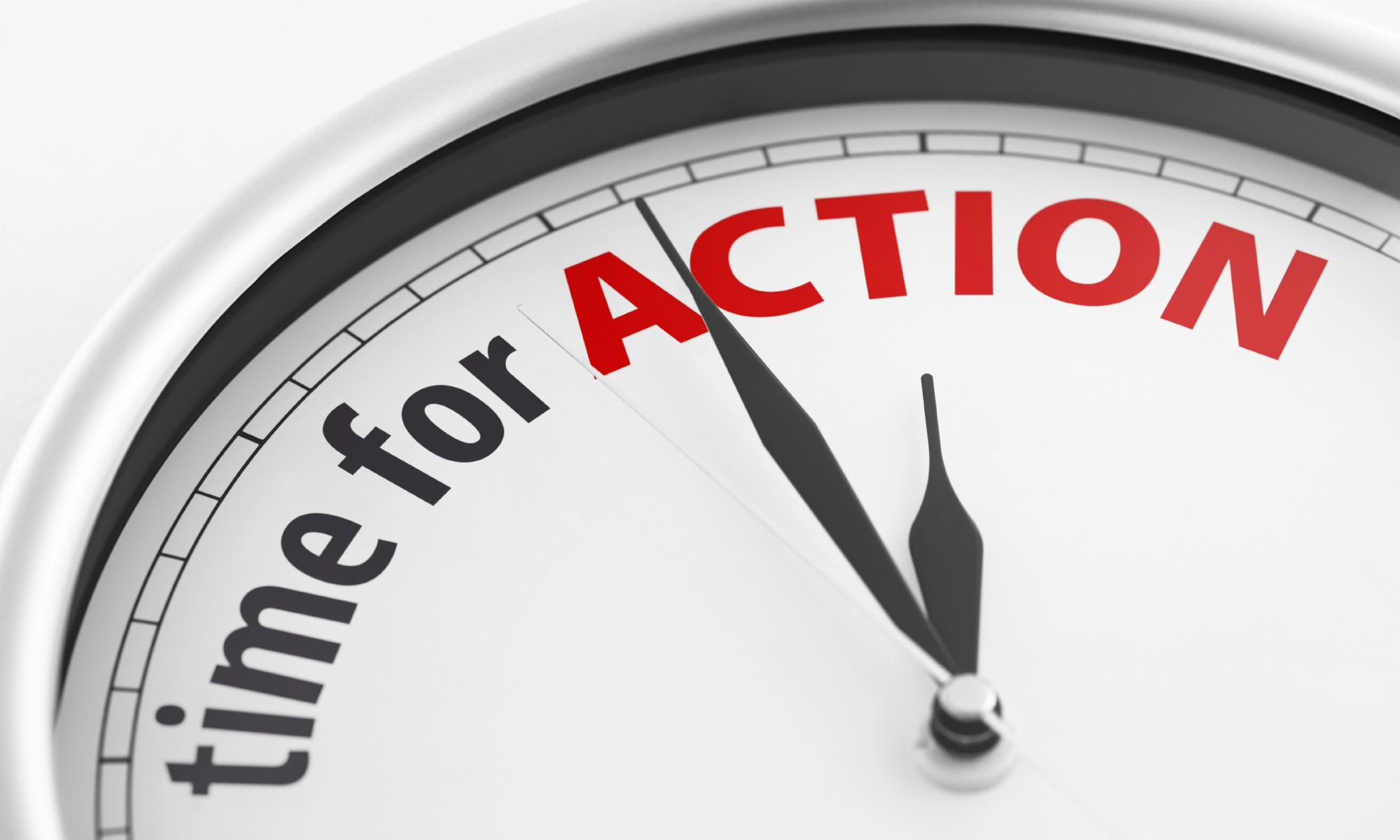 EFSA and ECDC have prepared a joint statement based on the JROA. 

EFSA-ECDC Comms to prepare lines-to-take and share (including with the Commission)
Each Member State to provide a spokesperson to give a brief statement (2 mins maximum) on the risk management actions being taken in their country

Anyone not presenting in the press conference to role play a journalist from their country

The press conference will start at 1615
End of exercise

Consolidate notes (e.g. from template) and observations for debrief session
Preparation DEBRIEF
Consider the following points and make notes to share in the discussion:

How did your individual MS teams (i.e. Public Health, Food Safety) work together—scientists and communicators? 
How did your team perform its scientific and emergency risk communications tasks—what data was analysed and what insights did you obtain?
How did your individual MS teams work with other teams from the same MS? How could this be improved?
How useful did you find the tools and resources available to you?
Are there any gaps, areas to clarify, improvements to make?
Would you have benefited from additional written or verbal guidance on what to do, with whom, how, when etc.?
If so, what should this guidance include?
EVALUATION FORMS
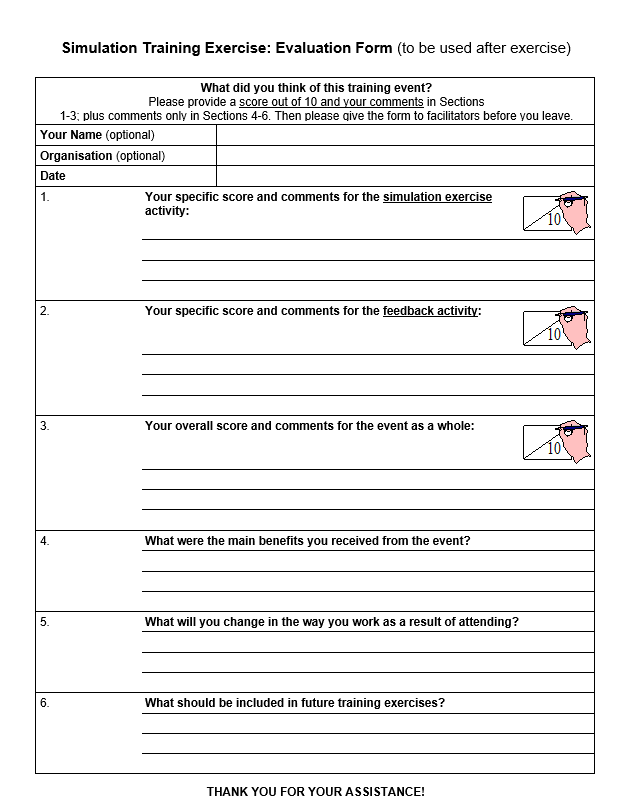 Six questions to help us understand your experience of the workshop.
Please fill in your form at the end of the exercise and submit to facilitators.
End of exercise